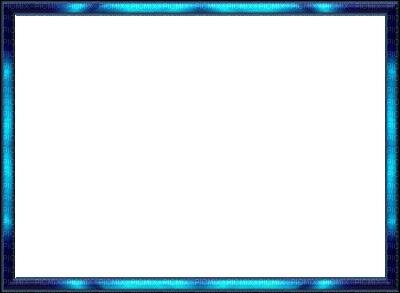 সুস্বাগত
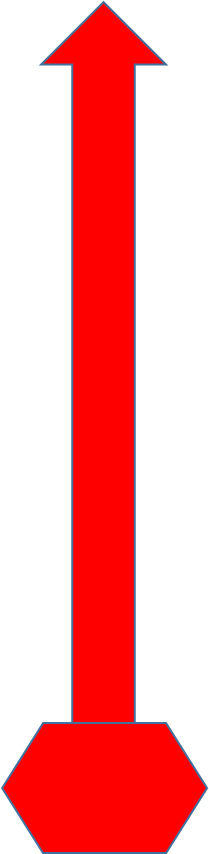 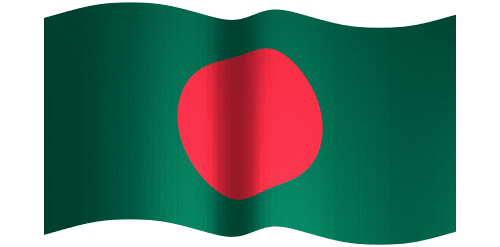 কাজী জালাল উদ্দিন বালিকা 
উচ্চ বিদ্যালয়,কুমারপাড়া, সিলেট।
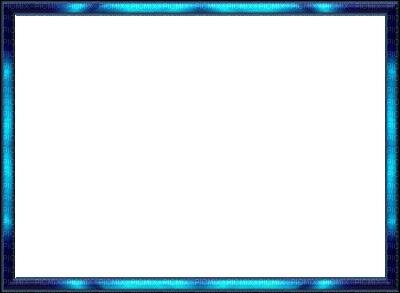 শ্রেণি পরিচিতি
শিক্ষক পরিচিতি
বিষয়: গণিত
 শ্রেণি :৮ম
 অধ্যায়ঃ ২ (মুনাফা)
অনুশীলনীঃ ২.১
 সময়ঃ ৫০ মিনিট
তাং- 22/01/২০২1
মোঃ জামাল উদ্দিন 
সিনিয়র শিক্ষক (গণিত),                                                                                           কাজী জালাল উদ্দিন বালিকা
 উচ্চ বিদ্যালয়,
কুমারপাড়া, সিলেট।
jamalsyl.com@gmail.com
01712-219592
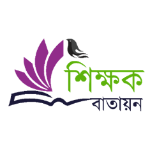 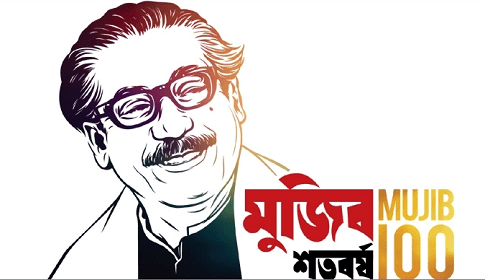 নিচের  চিত্রগুলি  লক্ষ্য করঃ
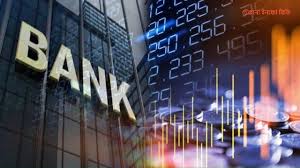 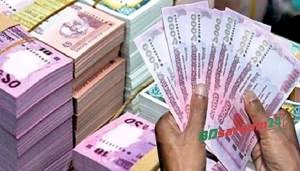 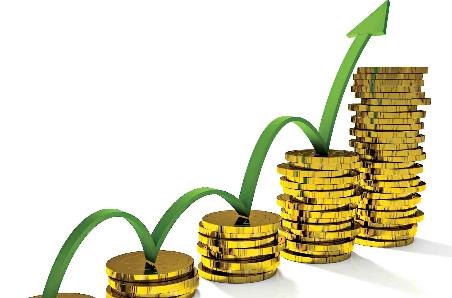 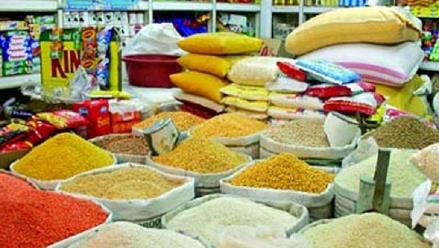 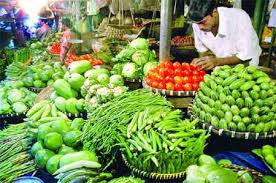 উপরোক্ত চিত্র থেকে তুমি কী মনে কর?
নিশ্চয়ই মনে হয় ব্যাংক বা পণ্যে বিনিয়োগ করলে, বিনিয়োগকৃত টাকা থেকে মুনাফা পাওয়া যায়।
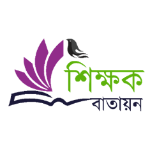 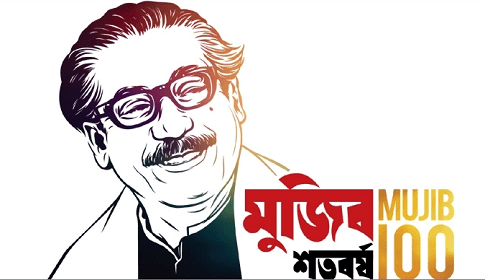 পা
কে
ঠ
র
জ
আ
সরল মুনাফা
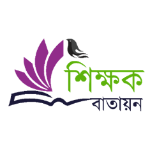 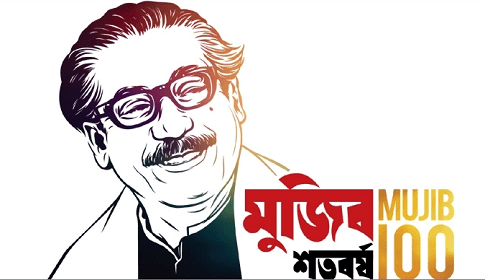 এই পাঠ শেষে শিক্ষার্থীরা---
১) মুলধন নির্ণয় সংক্রান্ত সমস্যা সমাধান করতে পারবে। ।
শিখনফলঃ
২)  মুনাফার হার নির্ণয় সংক্রান্ত সমস্যা সমাধান করতে পারবে ।
৩) সময় নির্ণয় সংক্রান্ত সমস্যা সমাধান করতে পারবে ।
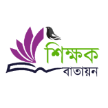 মুনাফা ও আসল
আসল
সময়
মুনাফা
১ বছর পর
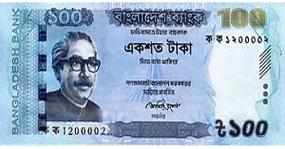 মোট টাকা
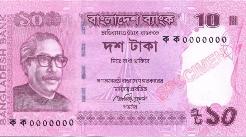 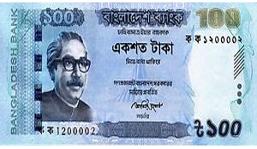 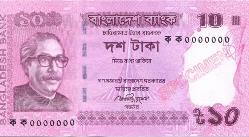 Total Amount
Principle
Time
Profit/Interest
A
n
P
I
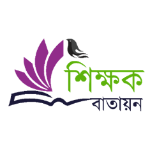 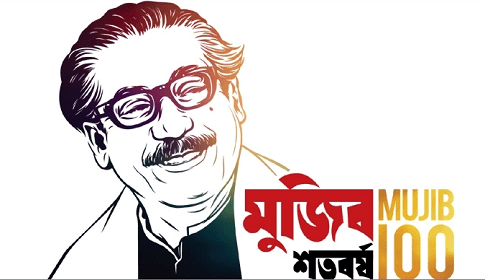 এখানে, 
P= আসল বা মূলধন 
I = মুনাফা 
n= সময় 
r = মুনাফার হার 
A= মুনাফা-আসল
C = চক্রবৃদ্ধি মূলধন
প্রয়োজনীয় সূত্রসমূহঃ
১)I= Pnr
২) A= P+I 
       = P+ Pnr
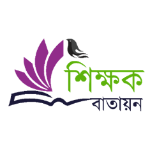 ১০) শতকরা বার্ষিক যে হারে কোনো মূলধন ৬ বছরে মুনাফা-মূলধনে দ্বিগুণ হয়, সেই হারে কত টাকা ৪ বছরে মুনাফা-মূলধনে ২০৫০ টাকা হবে ?
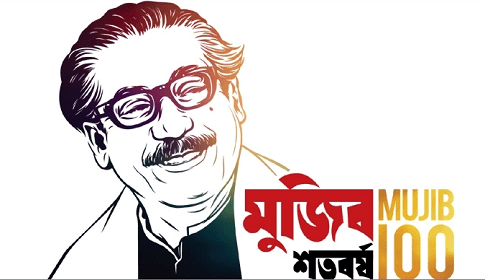 মনে করি, মূলধন=১০০ টাকা
২
৩
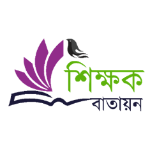 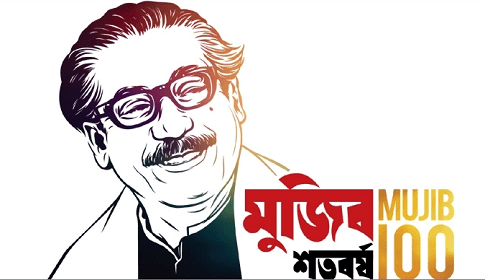 ১০) শতকরা বার্ষিক যে হারে কোনো মূলধন ৬ বছরে মুনাফা-মূলধনে দ্বিগুণ হয়, সেই হারে কত টাকা ৪ বছরে মুনাফা-মূলধনে ২০৫০ টাকা হবে ?
৪১০
৫
(উত্তর)
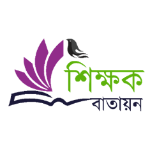 ১০) শতকরা বার্ষিক যে হারে কোনো মূলধন ৬ বছরে মুনাফা-মূলধনে দ্বিগুণ হয়, সেই হারে কত টাকা ৪ বছরে মুনাফা-মূলধনে ২০৫০ টাকা হবে ?
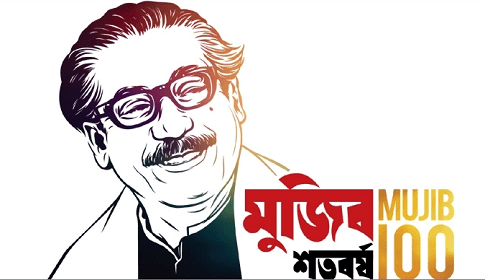 আমরা জানি,  I= Pnr
১ম ক্ষেত্রে,
 মূলধন=P টাকা হলে,
সময় (n ) = 6 বছর
বিকল্প পদ্ধতিতে, ১০ নং প্রশ্নের উত্তরঃ
মুনাফার হার (r)=   ?
৫০
৩
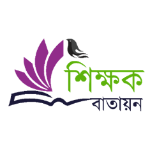 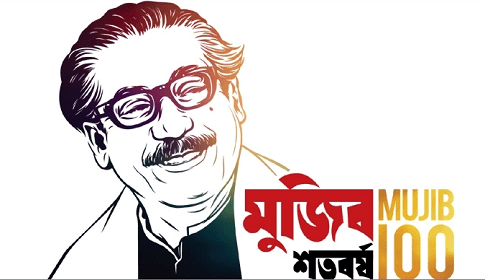 আবার, আমরা জানি, A= P+ I
বা, A= P+ Pnr
বা, A= P(১+ nr)
২
৩
বা, ২০৫০
২
আসল(p)=      ?
৪১০
(উত্তর)
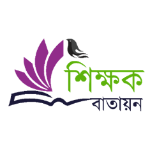 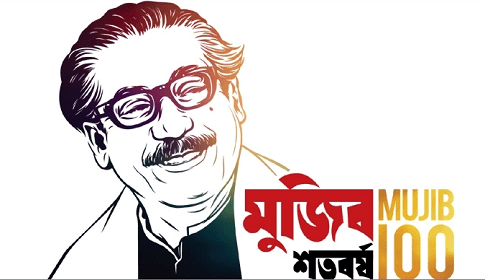 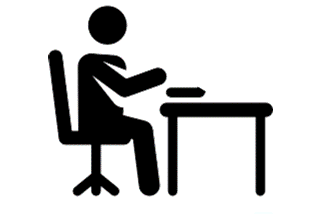 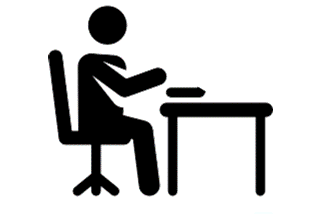 একক কাজ
১) বার্ষিক শতকরা ৬ টাকা মুনাফায় ৫০০ টাকার ৪ বছরের মুনাফা যত হয়, বার্ষিক শতকরা ৫ টাকা মুনাফায় কত টাকার ২ বছর ৬ মাসের মুনাফা তত হবে?
মোঃ জামাল উদ্দিন, বি,এস-সি(অনার্স),এম,এস-সি(রসায়ন) , সিনিয়র শিক্ষক (গণিত),  কাজী জালাল উদ্দিন বালিকা উচ্চ বিদ্যালয়,কুমারপাড়া, সিলেট।
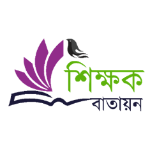 13) কোনো আসল ৫ বছরে  মুনাফা-আসলে ১৮৩০ টাকা এবং ৩ বছরের মুনাফা-আসলে  ১৫৭৮ টাকা । আসল ও মুনাফার হার নির্ণয় কর।
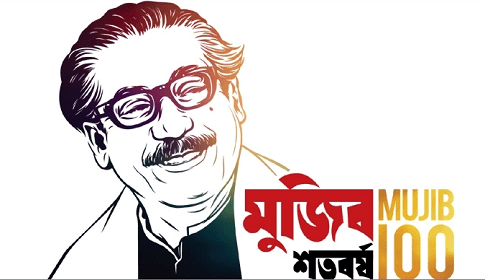 দেওয়া আছে, আসল + ৫ বছরের মুনাফা = ১৮৩০ টাকা
আসল + ৩ বছরের মুনাফা = ১৫৭৮ টাকা
(বিয়োগ করে )         ২ বছরের মুনাফা   = ২৫২ টাকা
১3 নং প্রশ্নের উত্তরঃ
১২৬
= ৩৭৮    টাকা
সুতবাং ,   আসল = (১৫৭৮ – ৩৭৮ )টাকা = ১২০০ টাকা
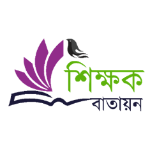 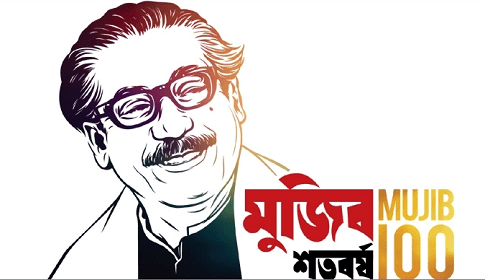 আমরা জানি,  I= Pnr
এখানে, 
আসল(P)= 1২00 টাকা 
মুনাফা(I)=৩৭৮ টাকা
n= ৩বছর  
মুনাফার হার (r)= ?
= ১০.5%
সুতরাং , আসল ১২০০ টাকা এবং মুনাফার হার  = ১০.5%
(উত্তর)
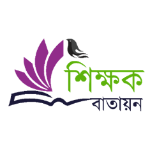 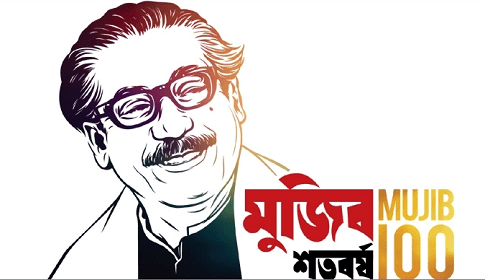 জোড়ায় কাজ
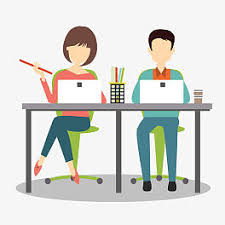 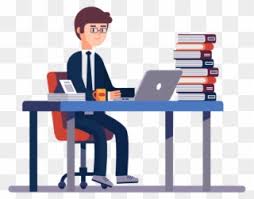 অনুরুপে,
কোনো আসল ৩ বছরে  মুনাফা-আসলে ১৬২৫ টাকা এবং ৫ বছরের মুনাফা-আসলে  ১৮৭৫ টাকা । আসল ও মুনাফার হার নির্ণয় কর।
মোঃ জামাল উদ্দিন, বি,এস-সি(অনার্স),এম,এস-সি(রসায়ন) , সিনিয়র শিক্ষক (গণিত),  কাজী জালাল উদ্দিন বালিকা উচ্চ বিদ্যালয়,কুমারপাড়া, সিলেট।
১৬) একই হার মুনাফায় কোনো আসল ৬ বছরে মুনাফা-আসলে দ্বিগুণ হলে, কত বছরে তা মুনাফা-আসলে তিনগুণ হবে ?
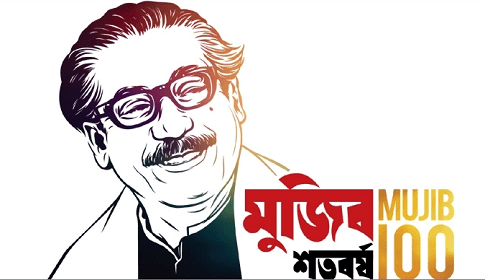 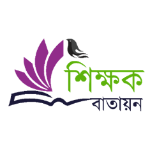 মনে করি, আসল =১০০ টাকা।
১৬ নং প্রশ্নের উত্তরঃ
১০০  টাকা  মুনাফা  হয়  ৬  বছরে
২
= ১২ বছরে
(উত্তর)
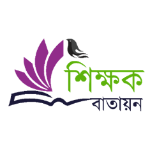 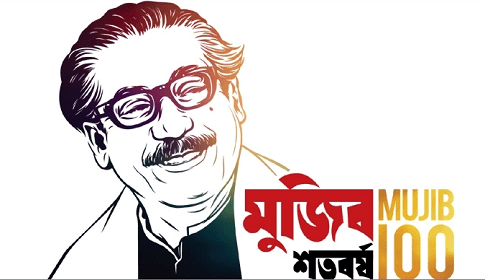 আমরা জানি,  I= Pnr
১৭ নং প্রশ্নের উত্তরঃ
= ৫
(উত্তর)
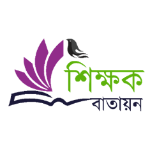 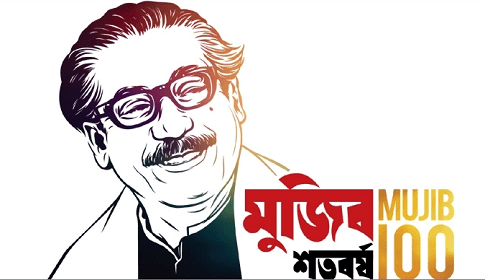 মনে করি, আসল = ৫ টাকা
= ২ টাকা
বিকল্প পদ্ধতিতে, ১৭ নং প্রশ্নের উত্তরঃ
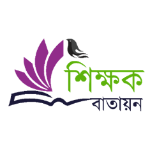 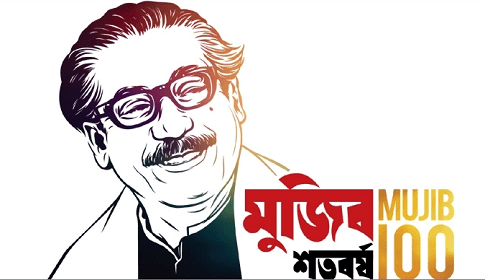 ৫
= ৫ বছর
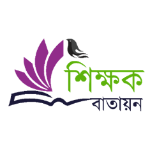 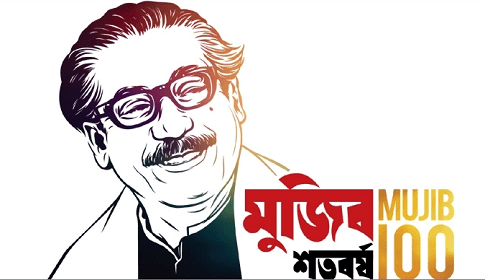 দলীয় কাজ
এক ব্যক্তি ১২%মুনাফায় ১০০০০ টাকা এবং ৮% হার মুনাফায় ২০০০০ টাকা ১ বছরের জন্য বিনিয়োগ করেন। কত বছরে  তার মুনাফা ১১২০০ টাকা হবে?
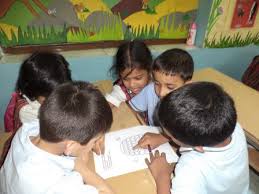 মোঃ জামাল উদ্দিন, বি,এস-সি(অনার্স),এম,এস-সি(রসায়ন) , সিনিয়র শিক্ষক (গণিত),  কাজী জালাল উদ্দিন বালিকা উচ্চ বিদ্যালয়,কুমারপাড়া, সিলেট।
মূল্যায়ন
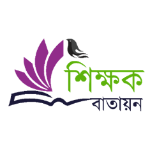 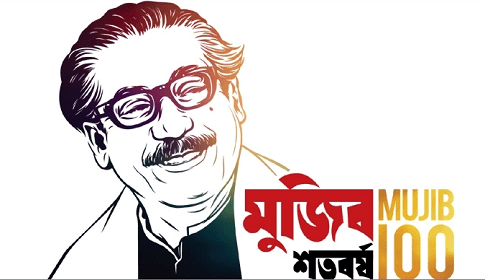 (১) বার্ষিক ১০% হার মুনাফায় ১২০০ টাকার ৪ বছরের মুনাফা নিচের কোনটি?
সটিক উত্তরের জন্য ক্লিক করি।
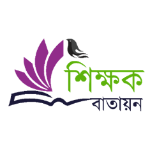 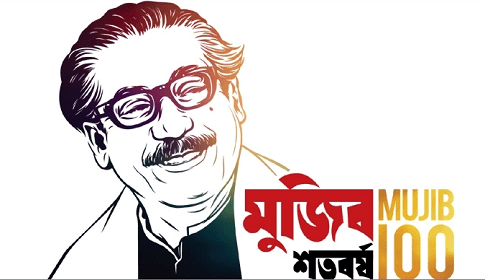 সটিক উত্তরের জন্য ক্লিক করি।
মোঃ জামাল উদ্দিন, বি,এস-সি(অনার্স),এম,এস-সি(রসায়ন) , সিনিয়র শিক্ষক (গণিত),  কাজী জালাল উদ্দিন বালিকা উচ্চ বিদ্যালয়,কুমারপাড়া, সিলেট।
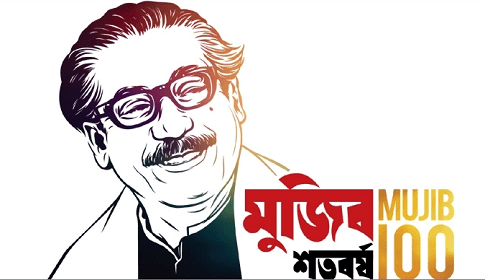 সটিক উত্তরের জন্য ক্লিক করি।
(ক) i ও ii
(ঘ)  i, ii ও iii
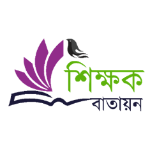 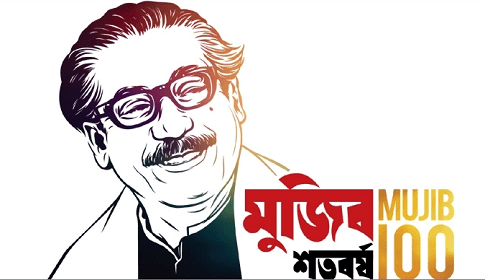 (৪) ৪৮০ টাকা কত টাকার ১২%?
সটিক উত্তরের জন্য ক্লিক করি।
মোঃ জামাল উদ্দিন, বি,এস-সি(অনার্স),এম,এস-সি(রসায়ন) , সিনিয়র শিক্ষক (গণিত),  কাজী জালাল উদ্দিন বালিকা উচ্চ বিদ্যালয়,কুমারপাড়া, সিলেট।
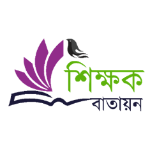 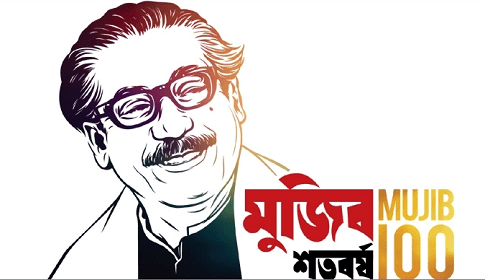 (৫) টাকায় ৫ টি দরে কলা ক্রয় করে টাকায় ৪ টি দরে বিক্রয় করলে শতকরা কত লাভ বা ক্ষতি হবে?
সটিক উত্তরের জন্য ক্লিক করি।
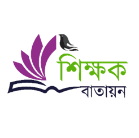 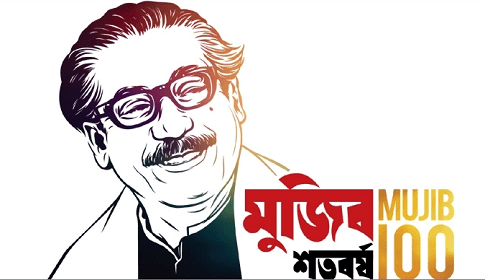 বাড়ির কাজ
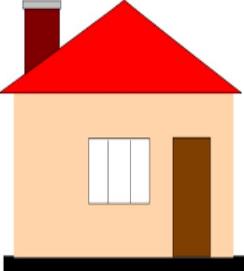 মোঃ জামাল উদ্দিন, বি,এস-সি(অনার্স),এম,এস-সি(রসায়ন) , সিনিয়র শিক্ষক (গণিত),  কাজী জালাল উদ্দিন বালিকা উচ্চ বিদ্যালয়,কুমারপাড়া, সিলেট।
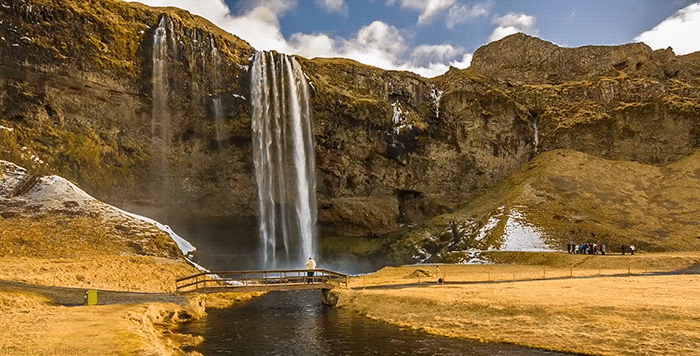 আজকে ক্লাসে সহযোগিতার জন্য সবাইকে
ধন্যবাদ